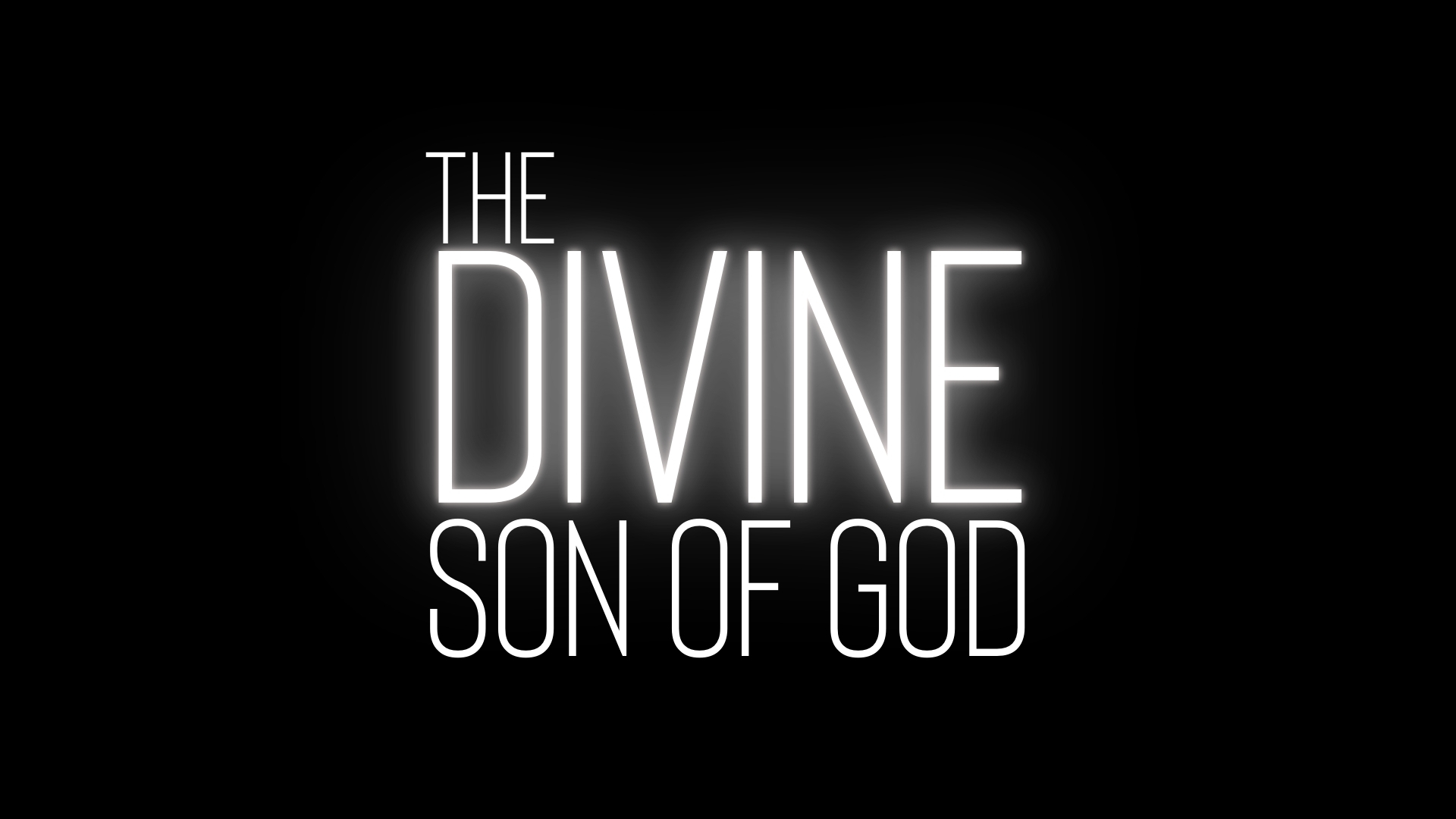 An answer to error espoused by the Jehovah’s Witnesses.
Is Jesus called the “Son of God” because God created Him?
“Jesus Is Not God. Jesus is unique​—he is the only person created directly by God. That is why the Bible calls him God’s Son. (John 1:14)” (The Watchtower, No. 1, 2020, “The Truth About God and Christ”)
“The expression “Son of God” acknowledges that God is the Creator, or Source, of all life, including that of Jesus.” (Bible Questions Answered, “Why is Jesus Called the Son of God?”, www.jw.org)
“However, because Jesus was God’s first creation and the only one created directly by him, the Bible describes Jesus as the foremost Son of God.” (Bible Questions Answered, “Why is Jesus Called the Son of God?”, www.jw.org)
Is Jesus called the “Son of God” because God created Him?
Bible uses of the phrase “son of God” – Humans (Luke 3:38); Children of God (Romans 9:26); Angels (Job 1:6; 2:1); Jesus as the divine Son of God (Romans 1:4)
Jesus is eternal, not created – John 1:1
Jehovah’s Witnesses’ translation – “In the beginning was the Word, and the Word was with God, and the Word was a god.” (John 1:1, New World Translation.)
Is Jesus called the “Son of God” because God created Him?
Bible uses of the phrase “son of God” – Humans (Luke 3:38); Children of God (Romans 9:26); Angels (Job 1:6; 2:1); Jesus as the divine Son of God (Romans 1:4)
Jesus is eternal, not created – John 1:1
Verses 2-3 explain further verse 1.
It is illogical to say He is both Creator and created – Colossians 1:15-17
He is the “beginning” in the sense of the cause – Revelation 13:14
Is Jesus called the “Son of God” because God created Him?
Bible uses of the phrase “son of God” – Humans (Luke 3:38); Children of God (Romans 9:26); Angels (Job 1:6; 2:1); Jesus as the divine Son of God (Romans 1:4)
Jesus is the “Son of God” in the unique sense of sharing God’s nature – John 1:14
“only begotten” – monogenēs – “pert. to being the only one of its kind or class, unique (in kind)” (BDAG)
Shares God’s nature – Colossians 2:9; 1 John 5:20
Jesus never claimed to be God?
“Jesus Christ never claimed to be God. Instead, he explained: “I am a representative from [God], and that One sent me.” (John 7:29) When speaking to one of his disciples, Jesus called Jehovah “my Father and your Father” and “my God and your God.” (John 20:17) After Jesus died, Jehovah resurrected him to life in heaven and gave him great authority at His right hand.​” (The Watchtower, No. 1, 2020, “The Truth About God and Christ”)
Jesus never claimed to be God?
His enemies understood what He meant – John 5:16-18
Jesus did not deny, but confirmed it – John 5:19ff
Jesus’ claim to be “I AM” is an emphatic claim to be God – John 8:23-24, 58 (cf. Exodus 3:13-15)
They attempted to stone Him for the claim (v. 59) (cf. 5:18).
Is Jesus Michael the Archangel?
“The archangel, Michael, is the chief angel in terms of power and authority. The Scriptures clearly indicate that Michael is another name for Jesus Christ.​—1 Thessalonians 4:16; Jude 9.” (The Watchtower, No. 5, 2017, “The Truth About Angels”)
Is Jesus Michael the Archangel?
1 Thessalonians 4:16 – teaches His coming is accompanied by “the voice of an archangel”
Then would not “with the trumpet of God” mean He is God? If not, why not?
Jude 9 – does not prove Jesus is Michael the Archangel, but the opposite.
“dared not bring…a reviling accusation” – cf. John 8:44 – Jesus did!
Hebrews 1-2 – Shows Jesus is superior to angels.
Jesus should not be worshiped?
“we do not worship Jesus, as we do not believe that he is Almighty God.” (Frequently Asked Questions, “Do Jehovah’s Witnesses believe in Jesus?,” www.jw.org)
“Jehovah, and no one else, is “the true God and life everlasting.” He alone is worthy to receive exclusive worship from those whom he created.​—Revelation 4:11.” (The Watchtower – Study Edition, October 15, 2004, “Who is ‘the True God and Life Everlasting’?”)
Jesus should not be worshiped?
Only God is worthy of worship – Exodus 20:3-5; 2 Kings 17:36; Matthew 4:10
Consequence of Herod receiving glory as God – Acts 12:21-24
Refusal of apostles to receive worship – Acts 14:11, 14-16
Angel worship prohibited – Revelation 19:10; 22:8-9; Colossians 2:18-19
Jesus accepted worship – Matthew 14:33; 28:9-10, 17; John 9:38; 20:28 – contrast to apostles’ refusal and Herod’s punishment.
Jesus should not be worshiped?
Jehovah’s Witnesses claim that Jesus is worthy of honor, but not worship as God.
However, “the Lamb” (Jesus) is shown to be worthy of worship as God is worthy – Revelation 4-5 (cf. John 1:29, 36; 1 Peter 1:19)
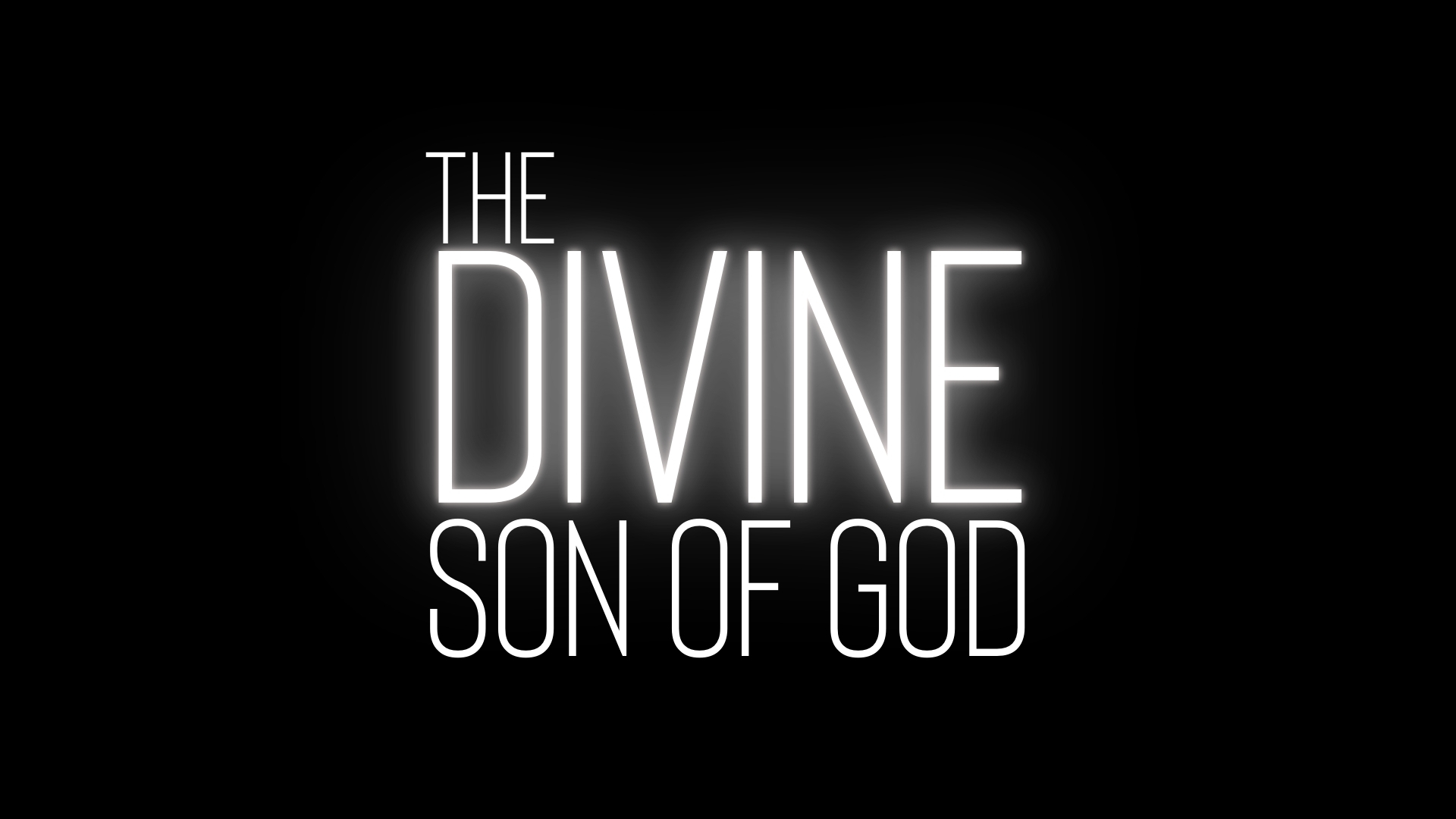 An answer to error espoused by the Jehovah’s Witnesses.